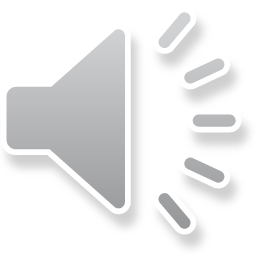 HĐ: KHỞI ĐỘNG
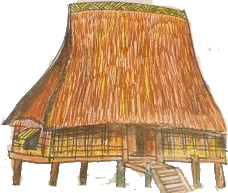 Bức tranh và câu giai điệu là của bài hát, chủ đề nào đã học
ÂM NHẠC LỚP 5
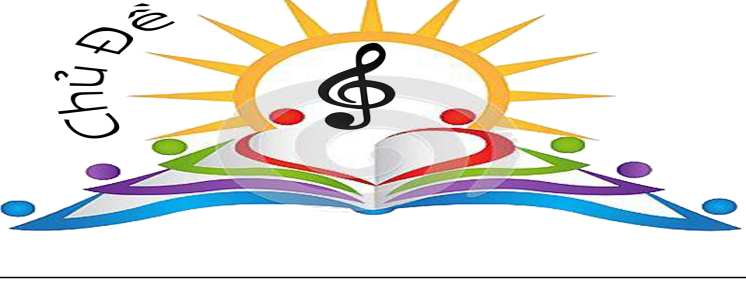 TIẾT: 20
ÔN BÀI HÁT: HÁT MỪNG GÕ ĐỆM TIẾT TẤU PHÙ HỢP
Tập đọc nhạc: TĐN số 6
EM YÊU KHÚC HÁT DÂN CA
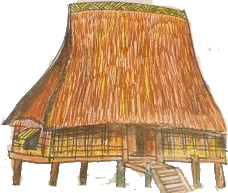 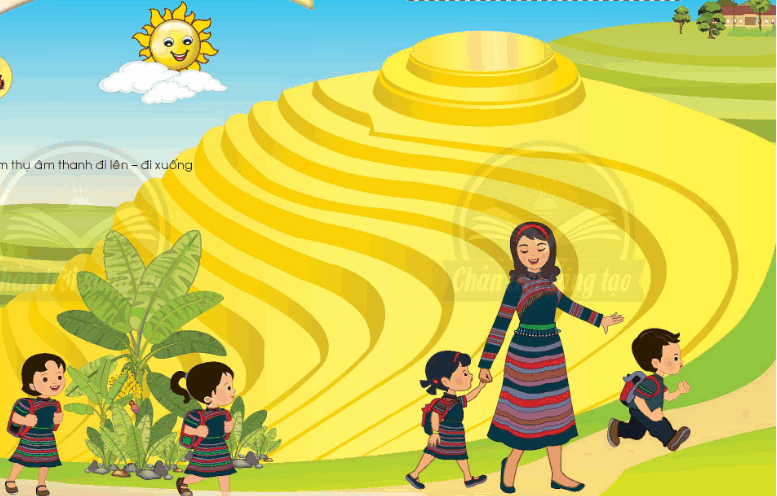 HĐ: THỰC HÀNH LUYỆN TẬP
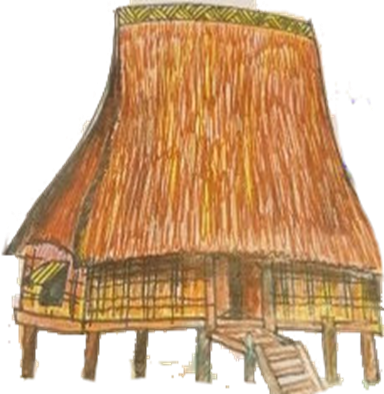 Hát với các hình thức lớp, cá nhân
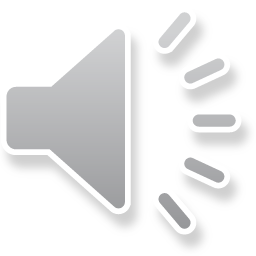 NHÓM 1 HÁT
NHÓM 2 HÁT
- Cùng múa hát náo…tiếng ca
- Mừng đất nước…hòa bình
- Mừng Tây Nguyên…ấm no
- Nổi tiếng trống…chào mừng
Tốp ca
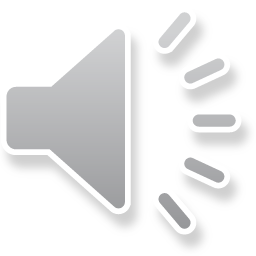 Hát lại lần 2
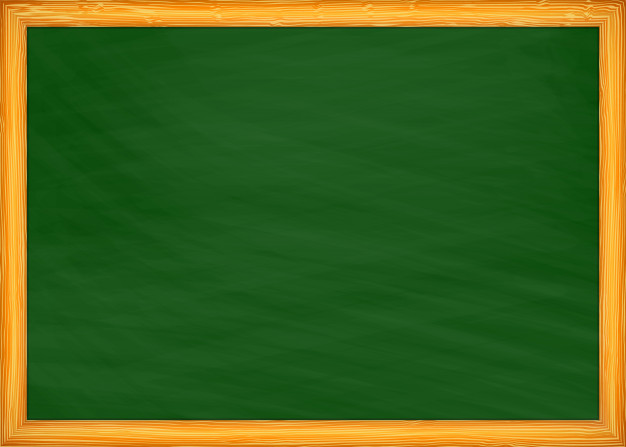 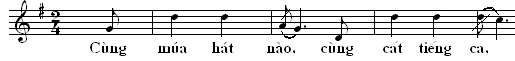 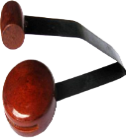 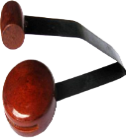 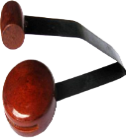 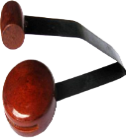 Hát kết hợp gõ đệm theo nhịp
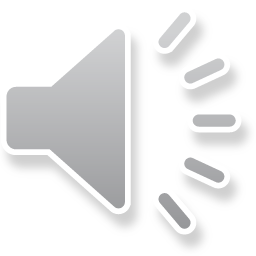 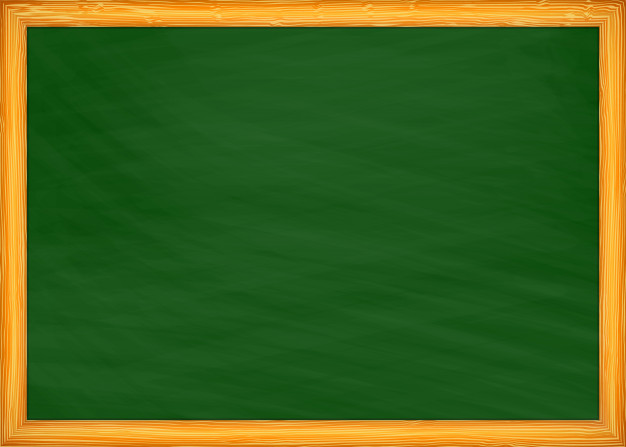 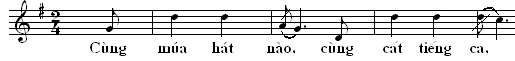 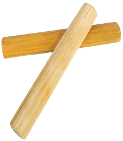 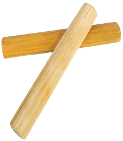 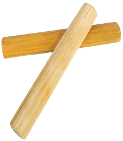 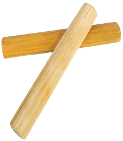 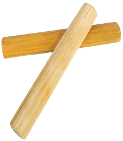 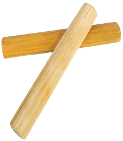 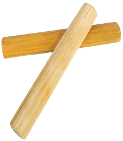 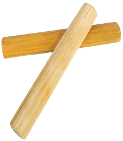 Hát kết hợp gõ đệm theo phách
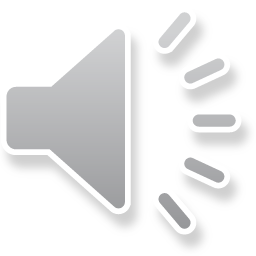 TỔ 1
TỔ 2
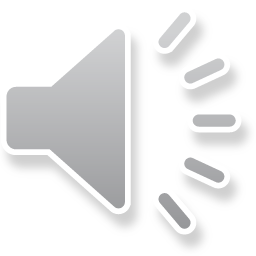 Hát gõ đệm theo nhịp
Hát gõ đệm theo phách
HĐ: VẬN DỤNG-SÁNG TẠO
HD đọc tiết tấu sau đó dùng thanh phách gõ theo tiết tấu
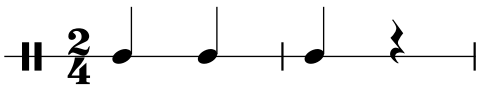 Đọc:       đen               đen                           đen
Gõ
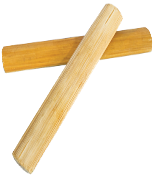 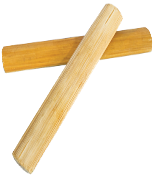 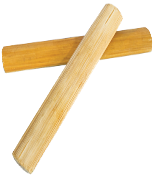 Ứng dụng tiết tấu tập trên vào bài
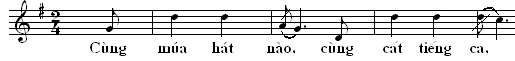 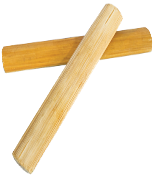 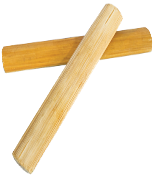 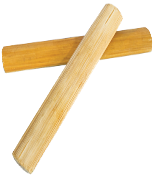 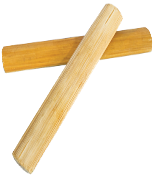 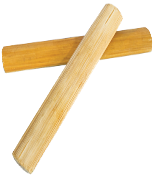 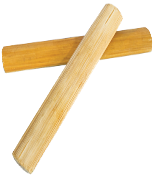 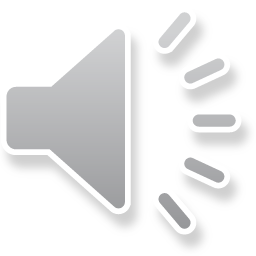 Vận dụng hát kết hợp vận động cơ thể 1 trong 3 cách sau
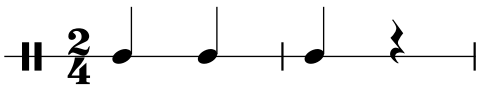 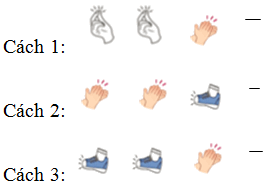 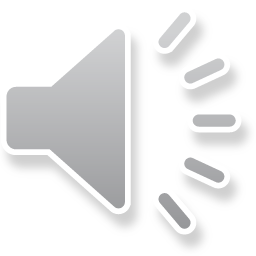 Ứng dụng vào bài
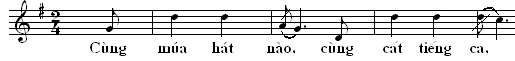 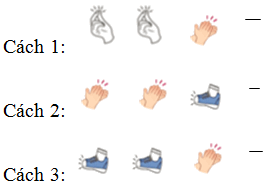 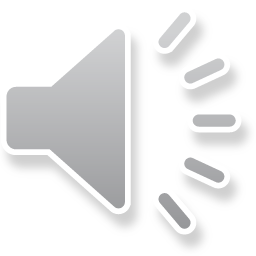 Nội dung 2: Tập Đọc Nhạc số 4(cũ là tđn 6)
HĐ: TÌM HIỂU-KHÁM PHÁ
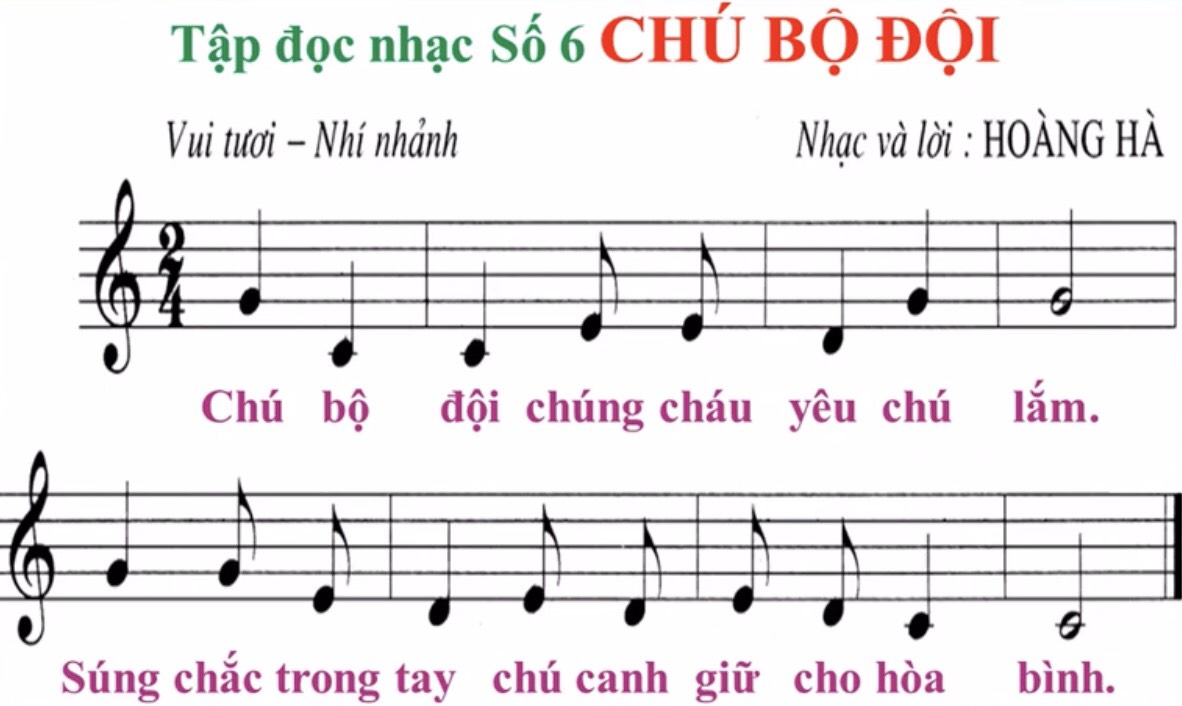 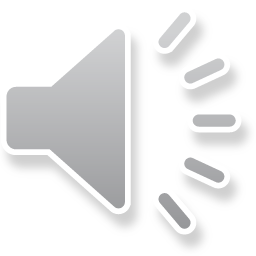 Câu 1
Câu 2
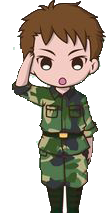 - GV HD HS luyện cao độ và luyện tiết tấu
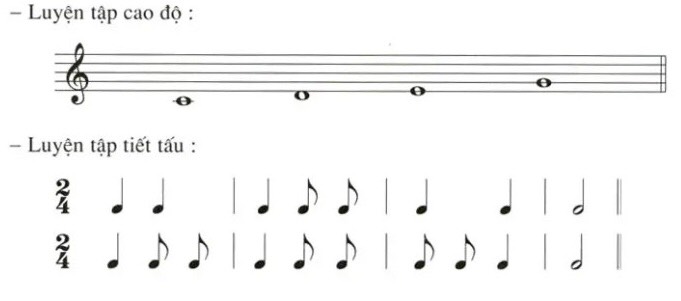 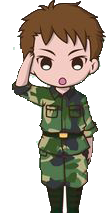 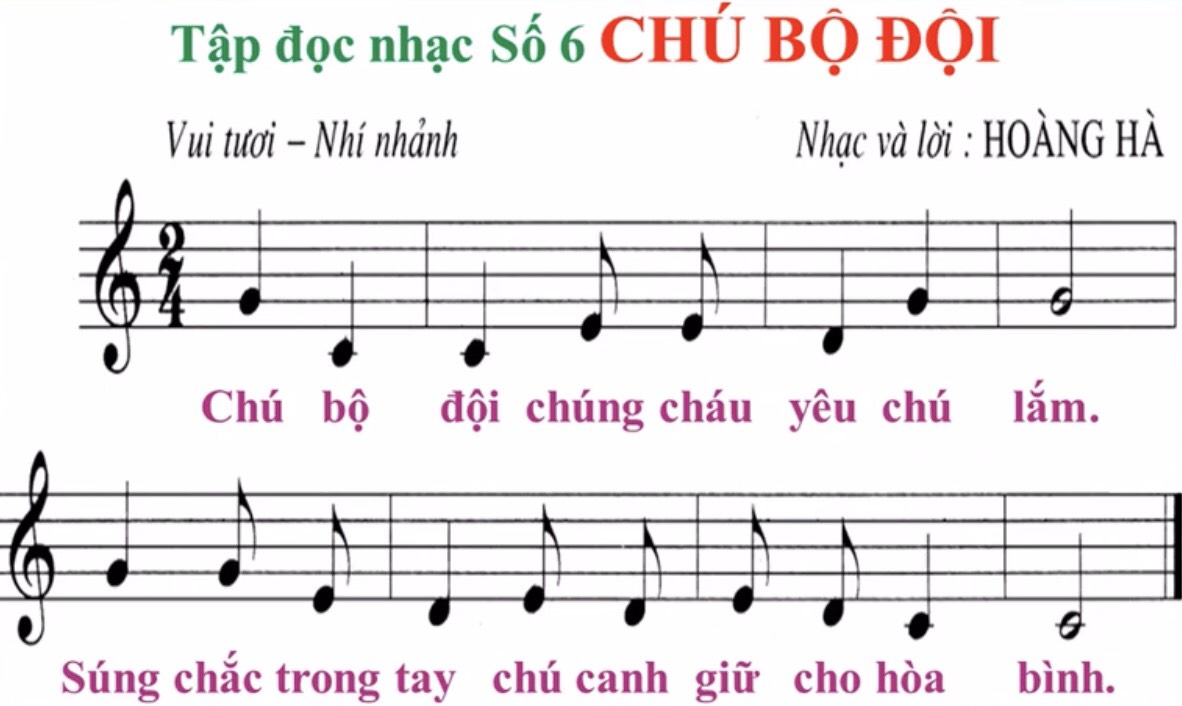 HĐ: LUYỆN TẬP-THỰC HÀNH
- GV dạy đọc từng câu
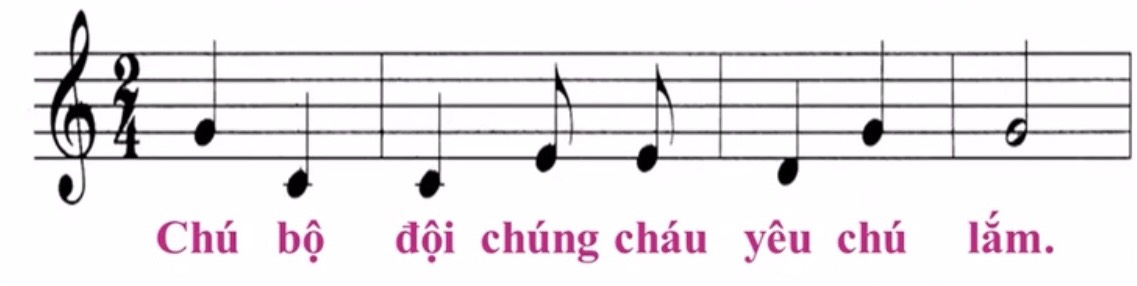 CÂU 1
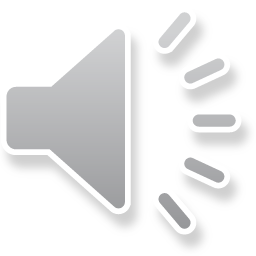 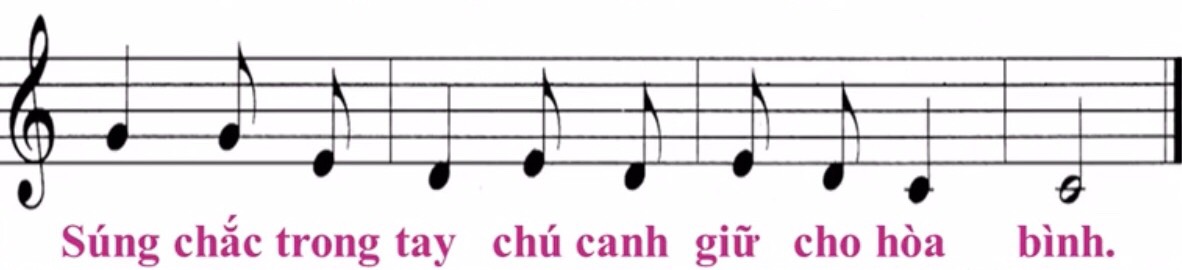 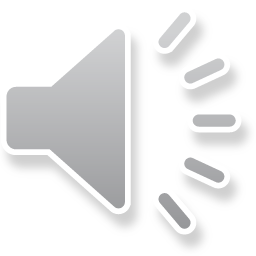 CÂU 2
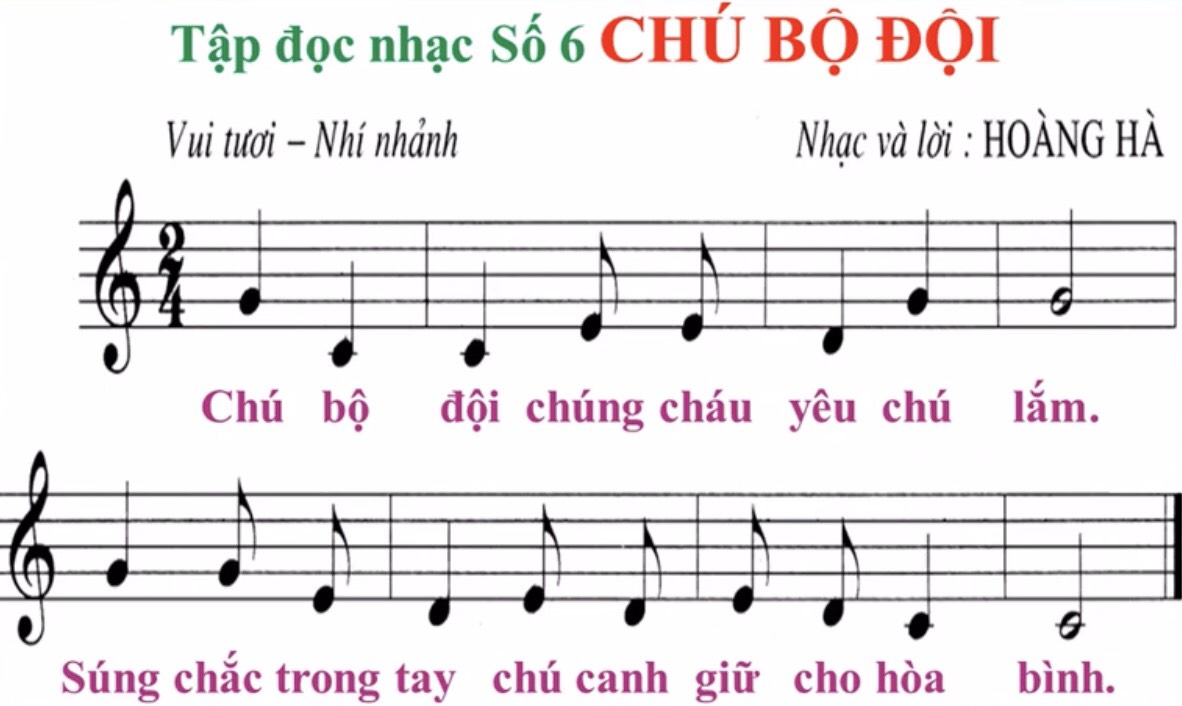 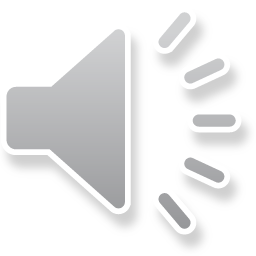 Giáo dục-củng cố-dặn dò